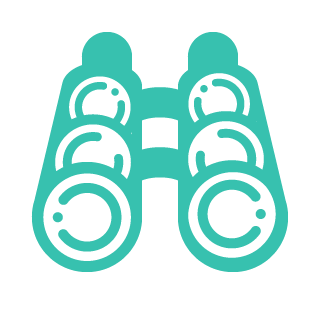 ארגון חינוך מוטה עתיד
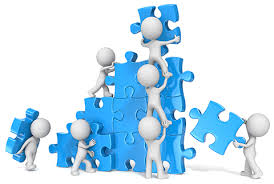 1
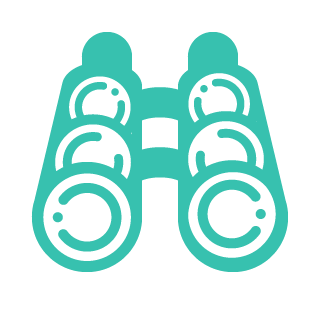 ארגון חינוך מסתגל
ארגון חינוך המעצב בהתמדה את העתיד הרצוי לו בהתאם למציאות המשתנה כדי לשמר את הרלוונטיות שלו.
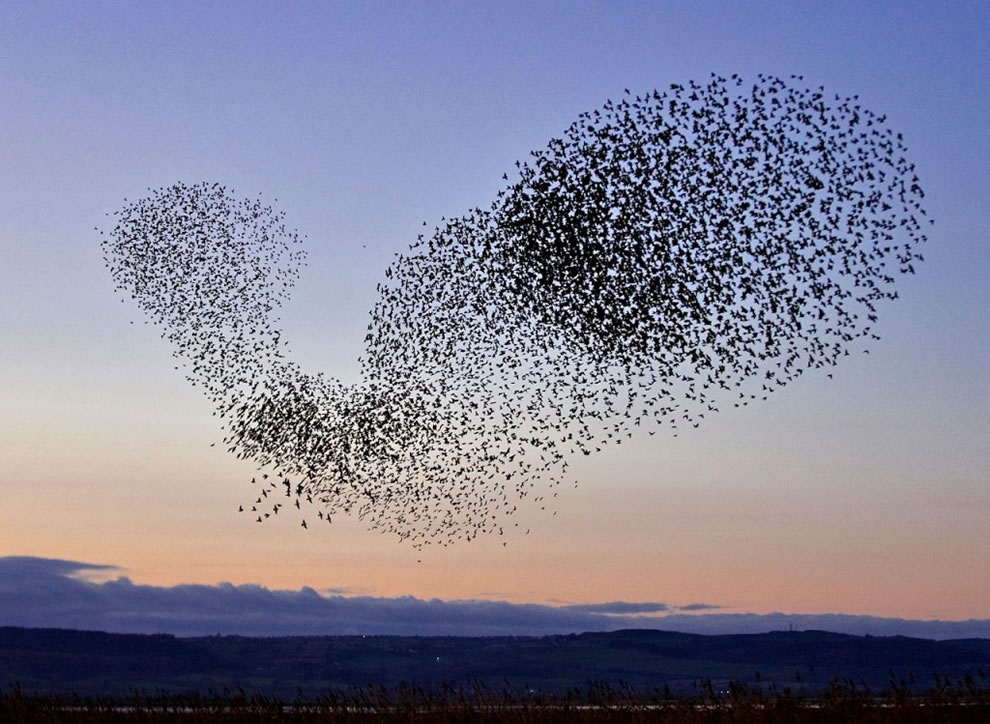 2
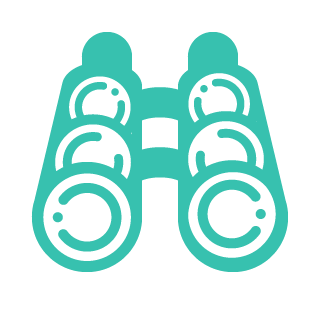 אתגר ההסתגלות הארגונית למציאות המשתנה
ארגונים ( בדגש על ציבוריים) מתקשים להסתגל למציאות המשתנה:  

 מערכת הבריאות – הזקנה במסדרון
 מערכת המשפט –  ערמות התיקים
 מערכת התחבורה – כבישים פקוקים 
 מערכת החינוך –  עדין במהפכה התעשייתית
3
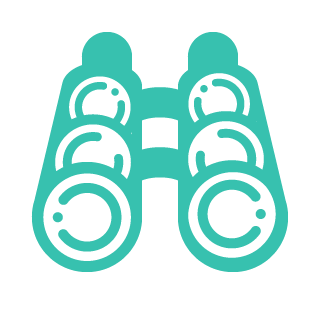 הארגון ההיררכי האיטי - "ארגון האיך"
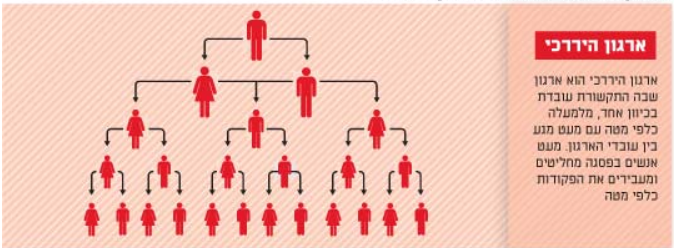 4
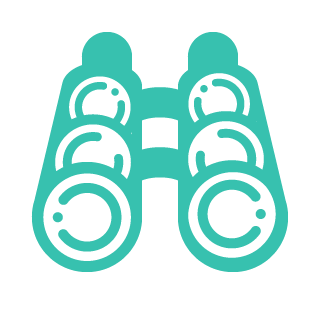 הארגון המסתגל הזמיש – "ארגון המה"
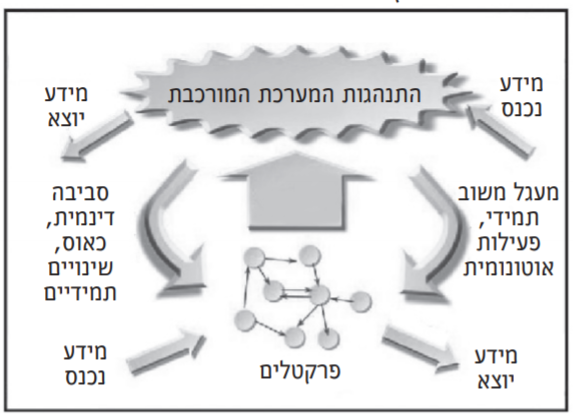 5
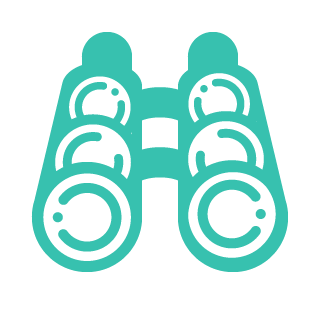 מרכיבי ארגון חינוך מסתגל
6
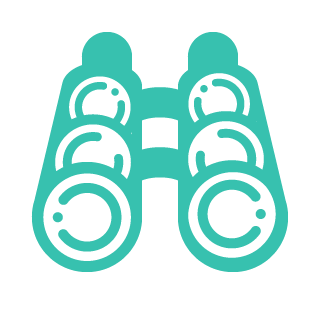 המצפן המערכתי
מצפן מדיניות מערכתי ברור ושקוף 
 מיקוד מאמצים של המחוז בהשגת יעדי המצפן המערכתי
 ניהול ועדכון מתמידים ומרכזיים של המצפן המערכתי
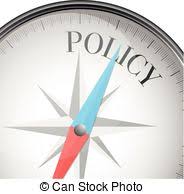 7
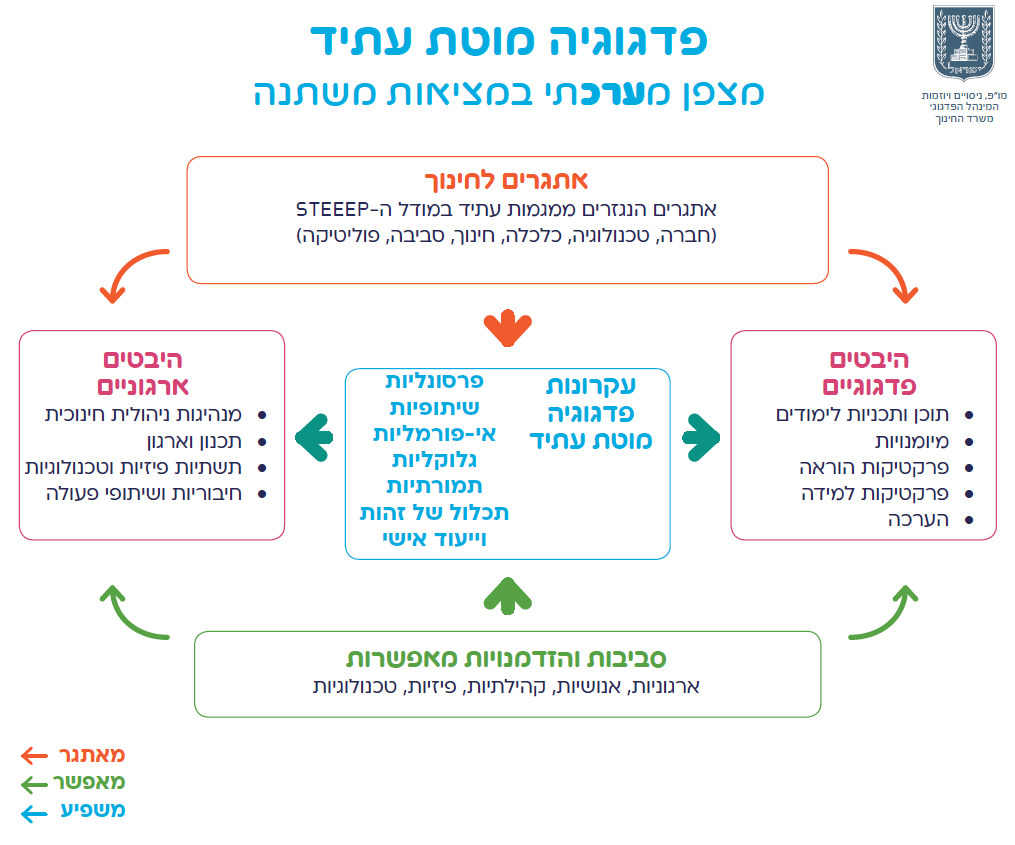 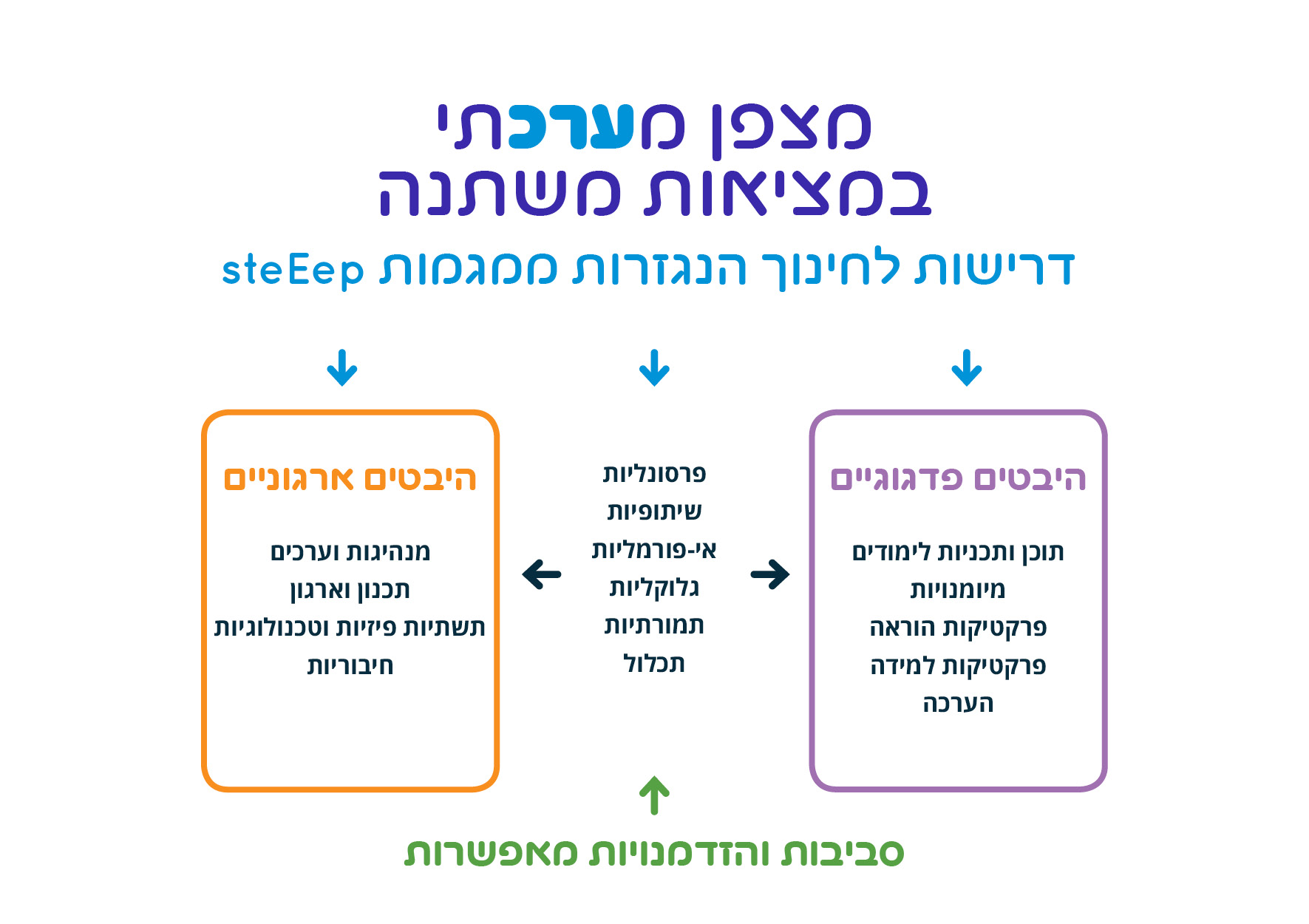 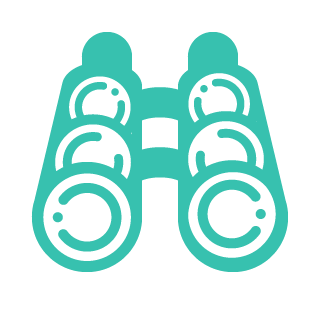 8
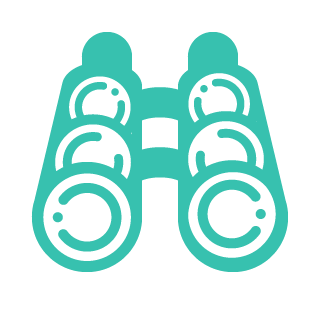 חשיבת עתיד לעדכון המצפן המערכתי
9
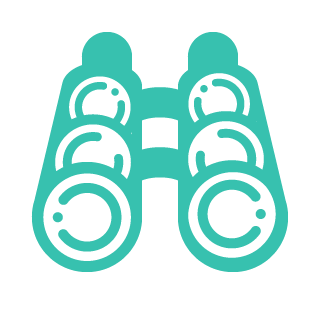 מוסדות חינוך
אוטונומיה למוסדות החינוך ליזום ולשתף פעולה
 יוזמות של מוסדות החינוך להשגת יעדי המצפן המערכתי 
 לגיטימציה למוסדות החינוך לפעול במגוון דרכים על פי בחירתם
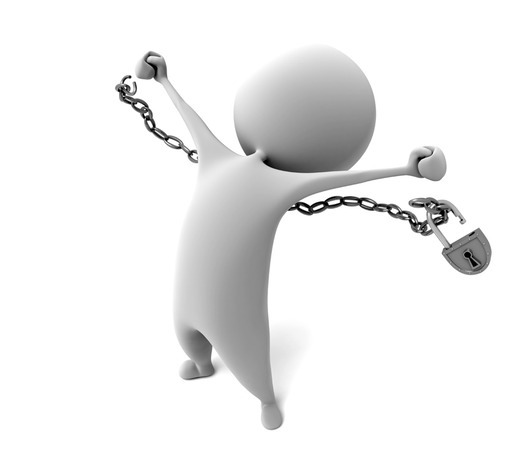 10
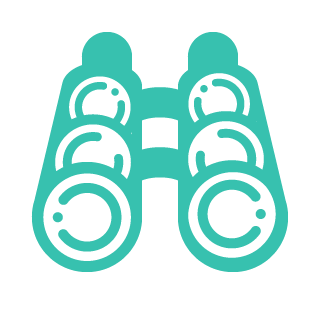 אקו-סיסטם מערכתי תומך ומאפשר
מעטפת תומכת ומאפשרת לפעילות השטח
 מעטפת כוללת המשלבת את כל התחומים רלוונטיים  
 תפקיד ההנהלה להקים ולתחזק המעטפת
מסלולי יישום
11
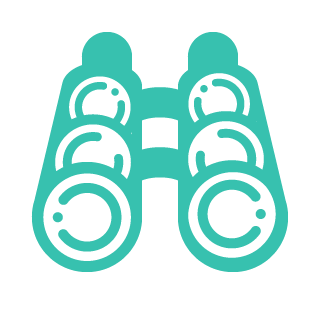 אקו-סיסטם מערכתי תומך ומאפשר
מעטפת תומכת ומאפשרת לפעילות מוסדות החינוך
 מעטפת כוללת המשלבת את כל ההיבטים רלוונטיים  
 תפקיד הנהלת המחוז להקים ולתחזק המעטפת
12
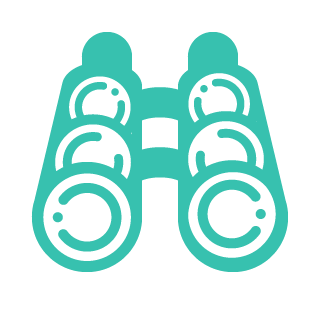 מרכיבי האקו-סיסטם
מוסדות חינוך
13
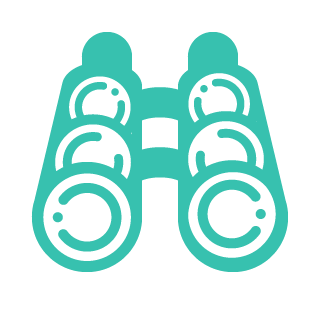 מרכיב אקו-סיסטם - מדיניות
הגדרה  של המצפן המערכתי באחריות המטה ובגיבוי של ההנהלה 
הפחתת רגולציה והסרת חסמים
14
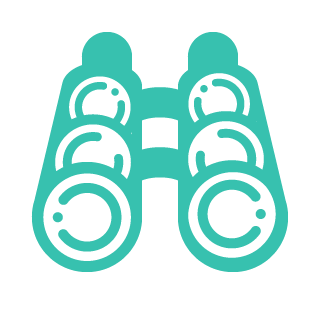 מרכיב אקו-סיסטם – תוכניות לימודים
תוכניות לימודים ארציות תואמות פמ"ע 
תוכניות לימודים מוסדיות תואמות פמ"ע
תוכניות לימודים אישיות תואמות פמ"ע
15
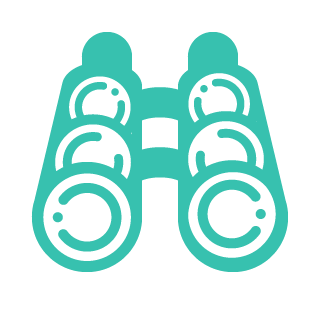 מרכיב אקו-סיסטם – הון אנושי
שילוב פמ"ע בהכשרה והפיתוח המקצועי של סגל ההוראה, הניהול, הפיקוח והמטה
יצירת מאגר מעצבי פמ"ע ומדריכי פמ"ע של המחוז
שינוי תפקיד המפקח למטפח
16
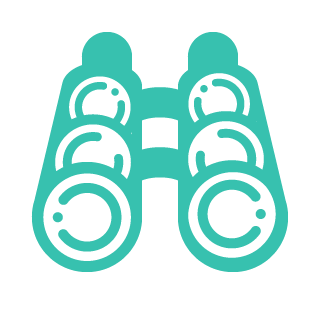 מרכיב אקו-סיסטם – תשתיות
יישום מרחבי למידה תומכי פמ"ע במסגרת פרויקטי M21 ובתי ספר חדשניים
הנגשת מאגר כלים טכנולוגיים תומכי פמ"ע למוסדות החינוך (בשיתוף עם אגפי מו"פ וטכנולוגיה)
17
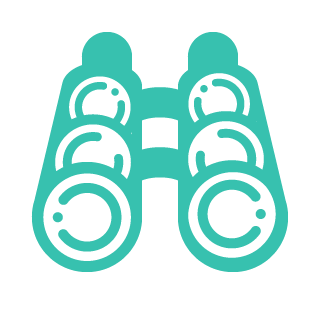 מרכיב אקו-סיסטם – תרבות
קחו ועשו זאת לשלכם 
לגיטימציה ועידוד למגוון והתאמה אישית 
עידוד ולגיטימציה לחיבורים ושיתופי פעולה של מוסדות חינוך 
עידוד חשיבת עתיד וזמישות ארגונית כדרכים להסתגלות מתמדת לשינויים
מעבר מתרבות של פיקוח לתרבות של טיפוח ויצירת מאפשרים
18
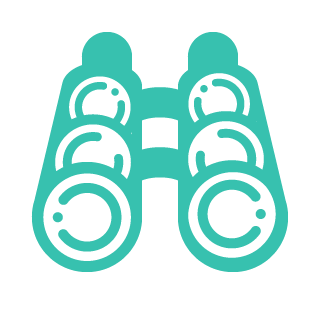 מרכיב אקו-סיסטם – שירותים
שירותי מידע  וידע (בהתבסס על שירותי אגף מו"פ)
תמונת מצב עדכנית של מגמות
הנגשת חומר ידע והדרכה פמ"ע
מאגרי יוזמות חינוכיות ופרקטיקות פדגוגיות תומכות פמ"ע
מאגר כלי מחשוב תומכי פמ"ע

שירותי הכשרה, ליווי והטמעה להטמעת פמ"ע
19
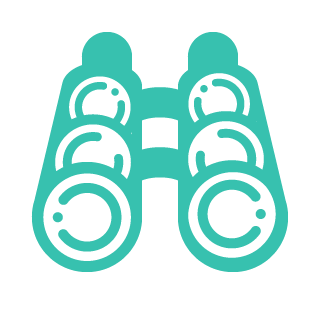 מרכיב אקו-סיסטם – תקציב ומשאבים
תקציב ומשאבים עבור הקמת
הקמת ותחזוקת האקו-סיסטם
פעילות מוסדות החינוך
20
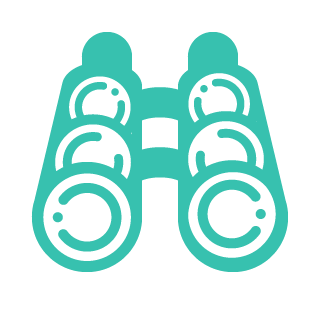 המפקח כמטפח בארגון חינוך מוטה עתיד
בארגון חינוך מוטה עתיד תפקיד מרכזי של המפקח הוא לטפח את היכולת
של מוסדות החינוך שבאחריותו להפוך למוסדות חינוך מוטי עתיד
המפתחים ומיישמים יוזמות חינוכיות תואמות פמ"ע 2030 בהתאם 
לרצונותיהם ומאפייניהם הייחודים.
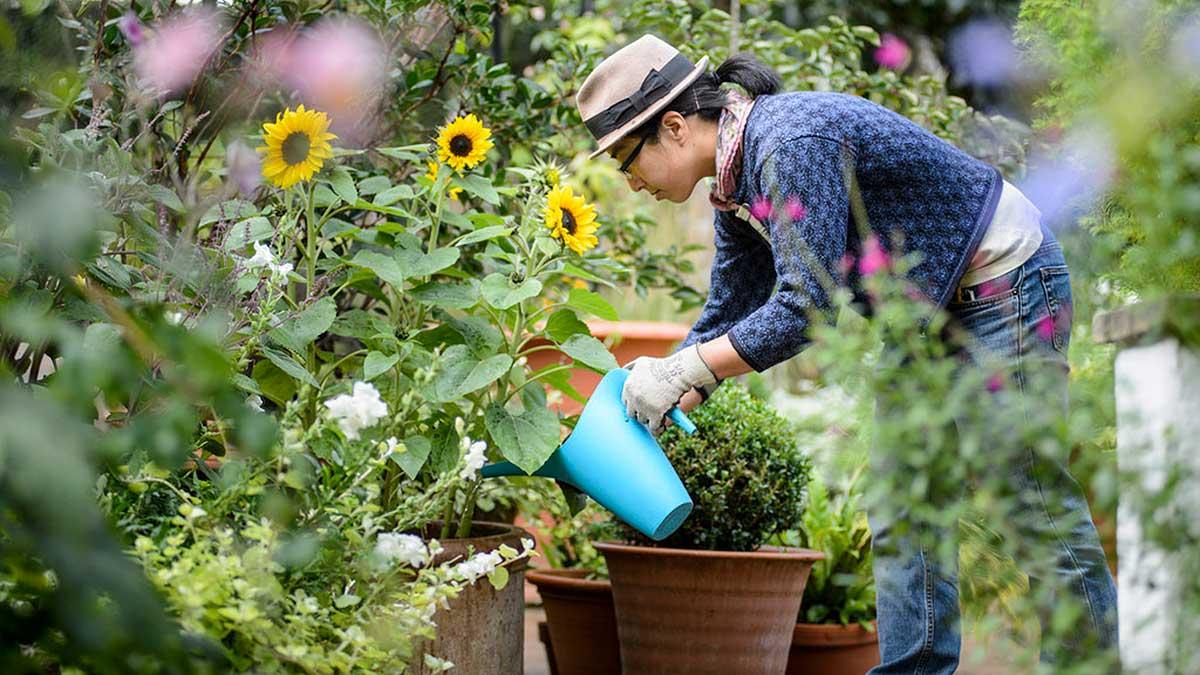 21
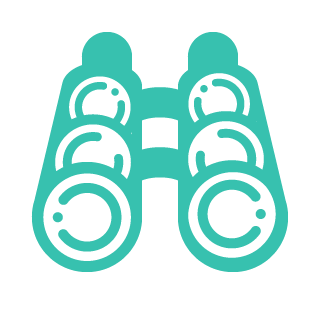 המפקח כמטפח בארגון חינוך מוטה עתיד
22
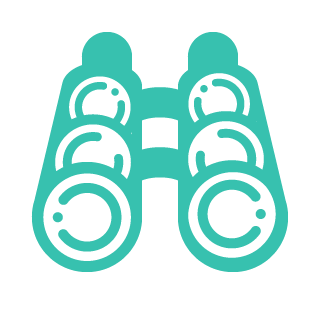 שאלות למפקח
כיצד מגבירים את המודעות ומייצרים עמדה חיובית לפמ"ע במוסדות החינוך?
 כיצד מפחיתים רגולציה, מסירים חסמים ומגבירים את האוטונומיה של מוסדות החינוך?
 באילו דרכים ניתן לשלב את הפמ"ע בפיתוח המקצועי של אנשי החינוך?
 כיצד מקדמים תשתיות פיזיות וטכנולוגיות תומכות פמ"ע במוסדות החינוך?
 כיצד מקדמים את הפמ"ע בפורום מפקח ומנהליו?
 אילו שירותים יכול מפקח לספק למוסדות החינוך כדי לקדם את יישום הפמ"ע?
 אילו שיתופי פעולה יכול מפקח לייצר עבור מוסדות החינוך וכיצד?
 כיצד יכול המפקח לאתר ולהנגיש הזדמנויות בסביבה ובמערכת החינוך למוסדות החינוך?
 באילו אופנים יכולים המפקחים לשתף פעולה כדי לקדם ארגון חינוך מוטה עתיד?
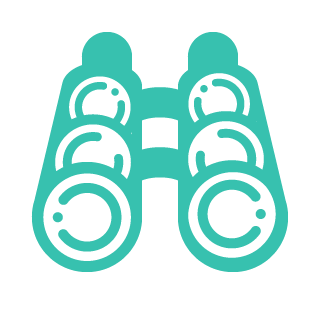 הכשרה ופיתוח מקצועי של המפקח בסביבת ארגון חינוך מוטה עתיד
חשיבת עתיד ארגונית (רציונל, גישות, ופרקטיקות של סריקה, חיזוי, עיצוב עתיד רצוי ותכנון)
 מגמות העתיד והשלכותיהן על החינוך
 תפישת פדגוגיה מוטת עתיד  2030 (מודל, עקרונות, שדה הפעולה החינוכי, מסגרת למידה  2030, סביבות למידה תואמות פמ"ע)
 תפישת ארגון חינוך מוטה עתיד (ארגון חינוך מסתגל, מודל בשלות לארגון חינוך מוטה עתיד)
 תפישת מוסד חינוך מוטה עתיד (מודל בשלות פמ"ע, יוזמה חינוכית ומערך שיעור פמ"עים)
 פרקטיקות של חדשנות  ויצירתיות (לדוגמא (SIT,PRESENTENSE, Design Thinking
 יזמות (התהליך היזמי, אקו- סיסטם תומך יזמות, ניהול חממות ליזמות)
 קהילות עשייה - ניהול ופעולה בקהילות עשייה
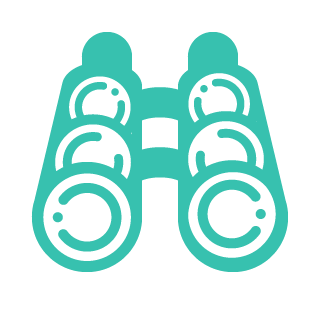 נושאי חקר לקהילות העשייה של המפקחים
מהי חשיבת עתיד ארגונית וכיצד ניתן לקדם באמצעותה את החינוך במציאות משתנה 
 מהן מגמות העתיד ומהן השלכותיהן על החינוך?
 מהי תפישת פדגוגיה מוטת עתיד 2030 וכיצד היא מתמודדת עם אתגר הרלוונטיות של  החינוך במציאות משתנה? 
 מהי תפישת מוסד חינוך מוטה עתיד ומה השינוי שהיא מחוללת בהתנהלות מוסדות  החינוך? 
 מהו תהליך יזמי ואלו פרקטיקות של חדשנות  ויצירתיות ניתן לשלב בו?
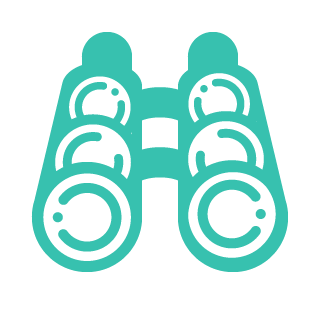 מאפייני תפקיד המפקח כמטפח
26
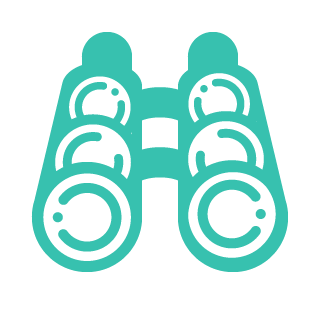 קריטריונים להצלחת מהלך מחוז מוטה עתיד
הקריטריונים להטמעה מוצלחת: 

 הטמעה מהותית – מייצרת שינוי עמוק ושיטתי בהתנהלות של מוסדות החינוך
 הטמעה בהיקף נרחב –הטמעה בנתח משמעותי של מוסדות חינוך
 הטמעה בטווח זמן סביר –הטמעה שהתחוללה בטווח של עד חמש שנים.
 הטמעה בת קיימא – הטמעה המייצרת מציאות שניתן לקיימה לאורך זמן.
27
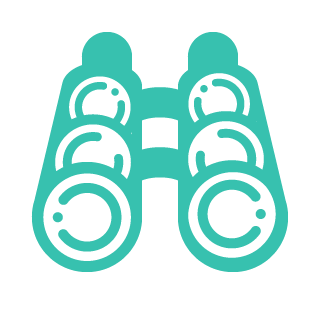 סבבי הטמעה ספירליים של פמ"ע
סבבי  הטמעה ספירליים של פמ"ע בארגון
בכל סבב הרחבת היקף ההטמעה
בכל סבב  הטמעת תכני פמ"ע עדכניים
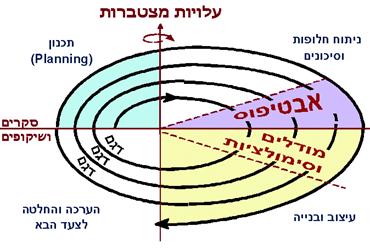 28
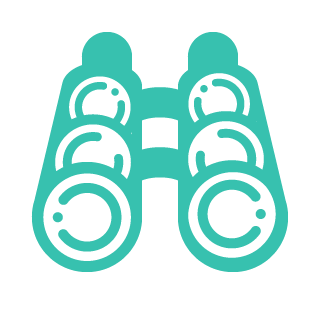 מסלולי הנגשה למוסדות חינוך מוטי עתיד
מסלול הנגשה כבדה – פיילוט מוסדות חינוך מוטי עתיד ב 20 מוסדות חינוך בליווי צמוד של מדריכים בשנת תש"פ
מסלול הנגשה קלה – יישום פמ"ע ברמה מסוימת בהיקף נרחב של מוסדות חינוך במחוז בשנת תש"פ. דורש עיצוב על ידי צוות מוביל.
29
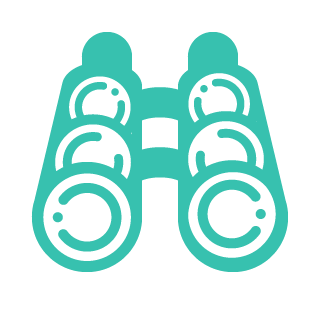 תודה !!
30